[Speaker Notes: Вступление. Загадка про Машу.]
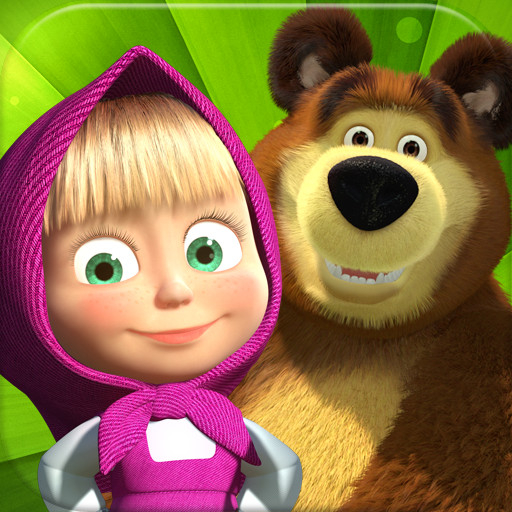 Какая Маша?
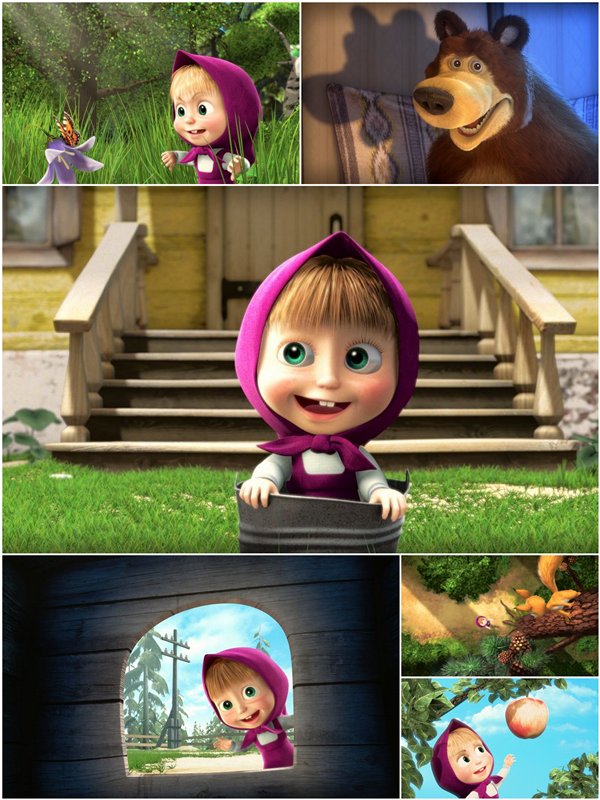 [Speaker Notes: Дети должны описать характер Маши: добрая,веселая, озорная, любознательная, дружелюбная.]
Первый раз – в первый класс!
[Speaker Notes: Маша скоро пойдет в первый класс и просит детей помочь ей подготовиться к школе.]
Что пригодится в школе?
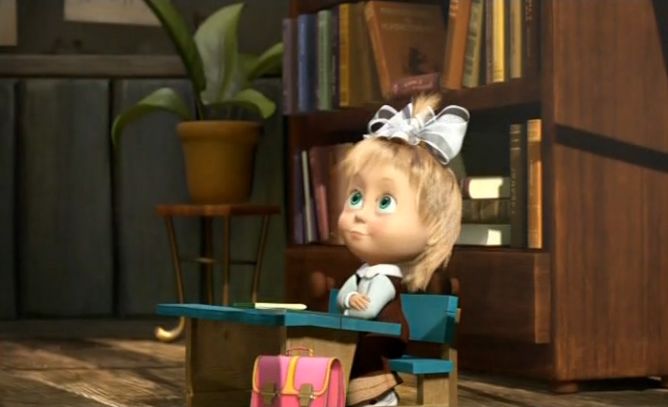 [Speaker Notes: Дидактическая игра «Опиши предмет» (который Маше понадобится в школе: ластик, ручка, тетрадь и т.д.)]
Физкультурная минутка с Машей
[Speaker Notes: Интерактивная физкультминутка.]
Будь внимателен!
О                 А
          
             Е

 У                    И
[Speaker Notes: Гимнастика для глаз.]
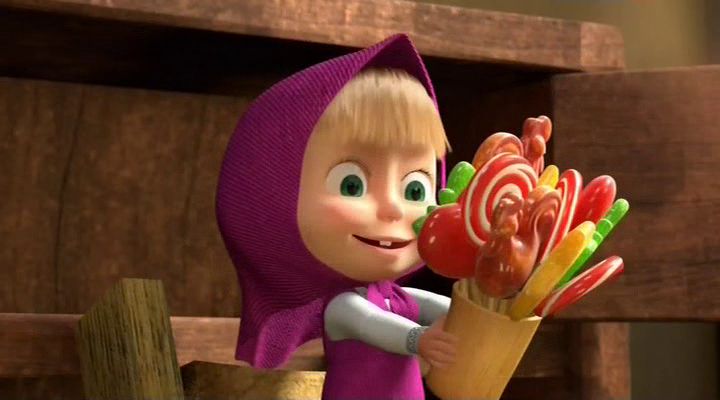 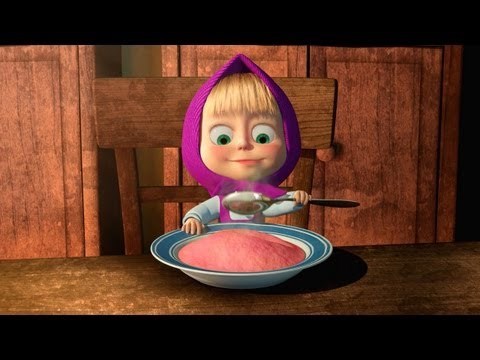 [Speaker Notes: Логопедическая песенка Маши на слоги «Ши-Ша-Шу»]
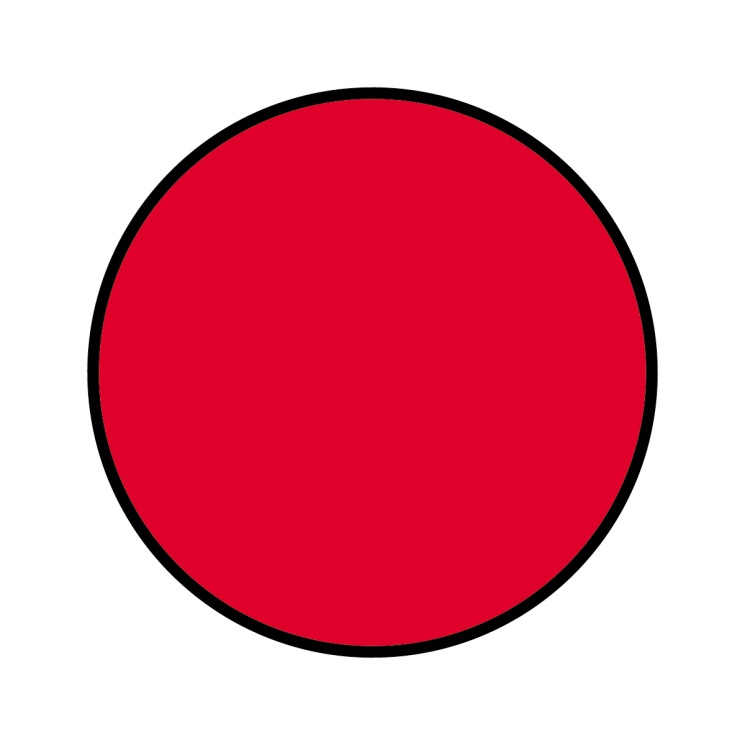 ЧТО ?   




КТО ?
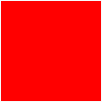 [Speaker Notes: Дидактическая игра «Кто?Что?»]
Молодцы!